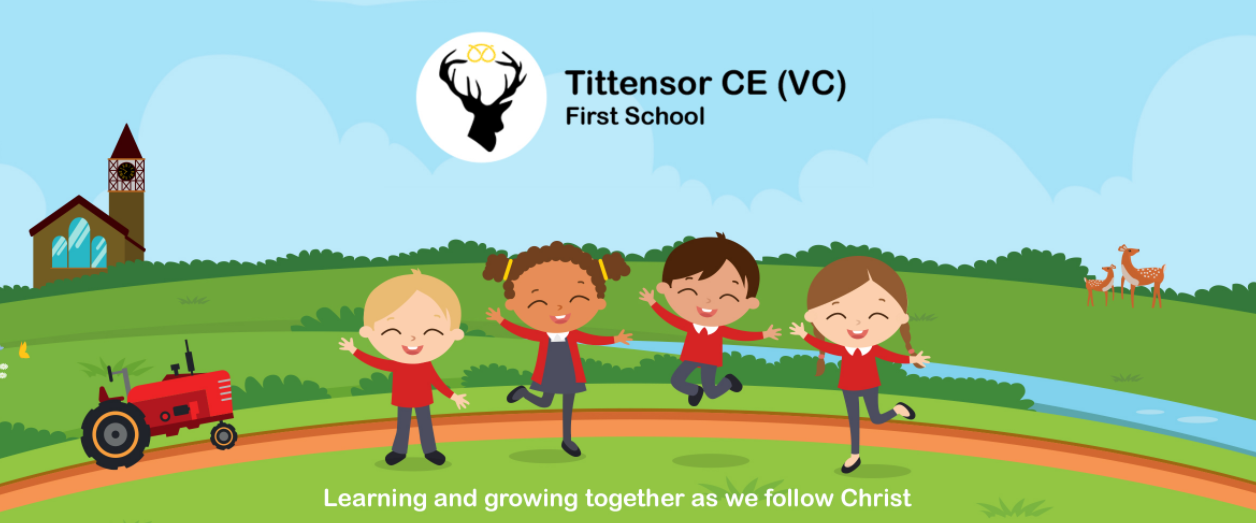 Inspire Maths Workshop
24th September 2020
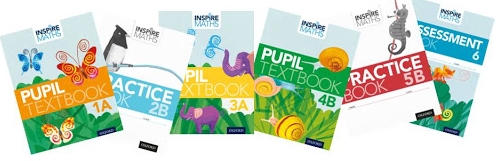 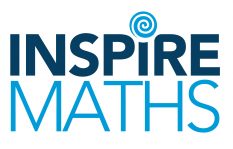 At Tittensor First school, we use Inspire Maths as a way of improving and deepening children’s mathematical understanding and thinking.

Inspire Maths is a whole-school primary maths programme that provides everything we need to support a mastery approach to teaching and learning mathematics. It follows the world-leading Singapore pedagogy based on the series ‘My Pals are Here!’
 
Inspire Maths develops children's thinking through concrete, pictorial and abstract learning methods.

You may have heard of other maths schemes such as ‘Whiterose’ and ‘Maths no problem’ which also follow the Singapore maths style of teaching.
C        P      A      approach
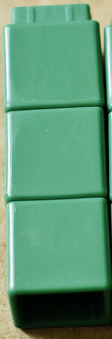 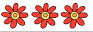 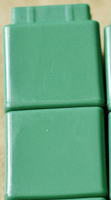 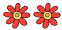 3 + 2 =
Concrete

At this stage, children are building a question using equipment and are physically moving equipment to find an answer.
Abstract

At this stage, children are using numbers to represent amounts.
Pictorial

At this stage, children are using drawings/workings out to solve questions.
C        P      A      approach
Concrete approach

Within Reception, Year 1 and Year 2 children are provided with a variety of concrete resources to solve questions such as:
Numicon
Cubes
Multi-link
Counters
Dienes
Within Year 3 and 4, children are encouraged and are able to use concrete resources to support their learning and also as a way of checking work. However, by the time they reach KS2, children are using the pictorial and abstract approach.

To see examples of how the CPA approach is used to solve a variety of different types of questions within our school, please see our Maths calculation policy on our school website.
Over the next few slides you will find your child’s year group national curriculum aims. Please have a read through to find out what your child will be learning about during this academic year.
In Early Years children are taught to….
Numbers
Use numbers in their play
To recite numbers
To understand that numbers represent how many objects are in a set
Read and write numbers.
Solve number problems
Shape, Space, measure
Begin to use mathematical names for 2D and 3D shapes
Order items by length, height, weight, capacity
Use everyday language related to time and money
Order and sequence events
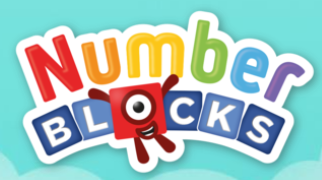 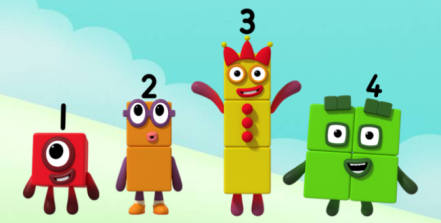 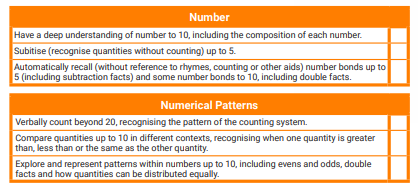 Number Blocks is a great online resource where your child can sing along and learn all about numbers.https://www.bbc.co.uk/cbeebies/shows/numberblocks
The Early Learning Goals are the combination of all of this learning.
In Year 1 children are taught to……
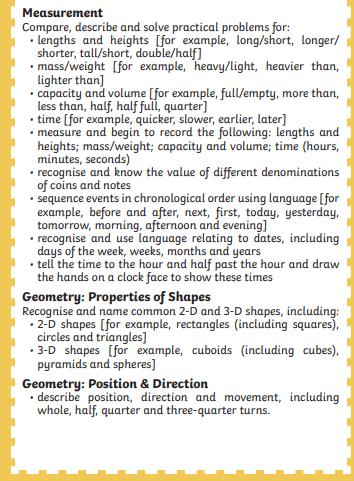 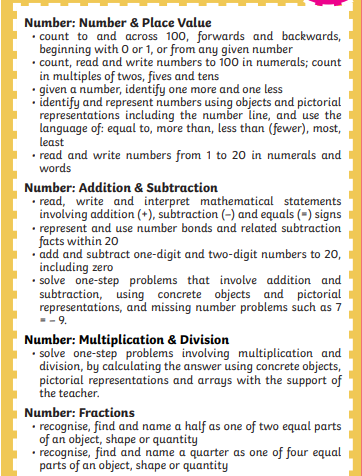 In Year 2 children are taught to……
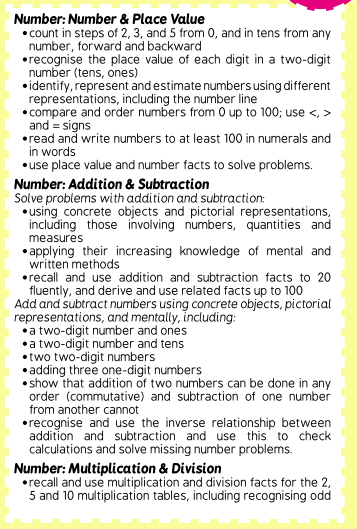 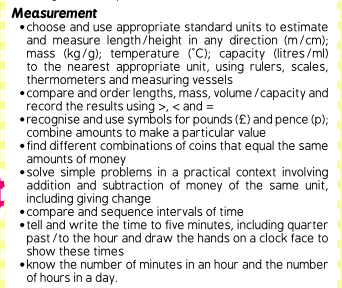 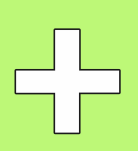 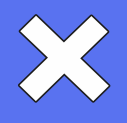 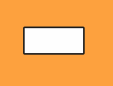 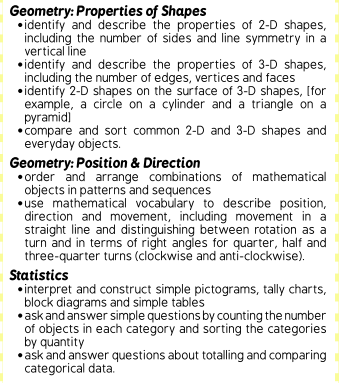 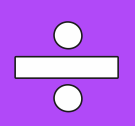 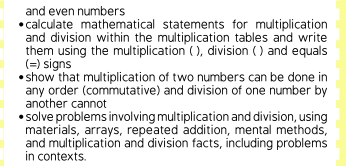 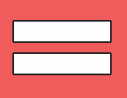 In Year 3 children are taught to……
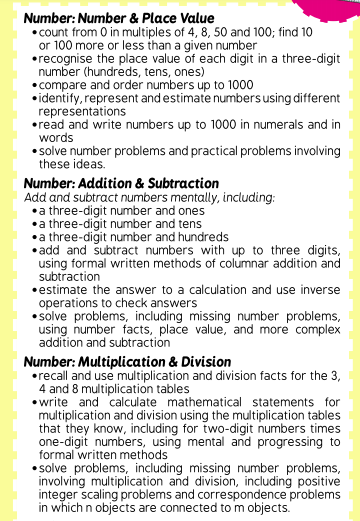 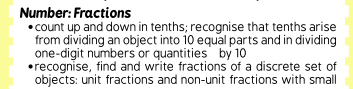 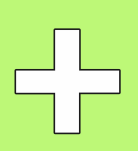 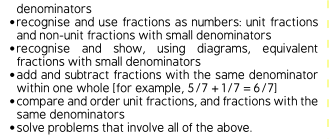 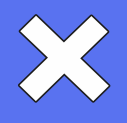 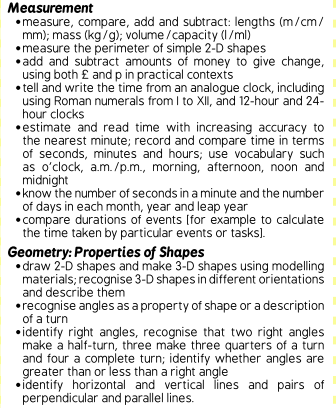 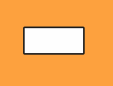 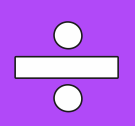 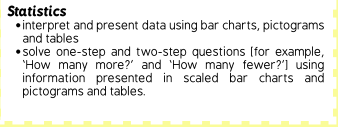 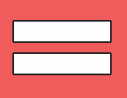 In Year 4 children are taught to……
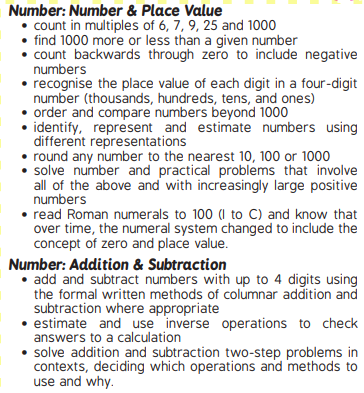 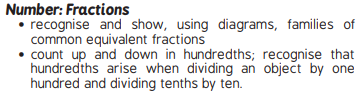 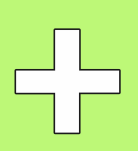 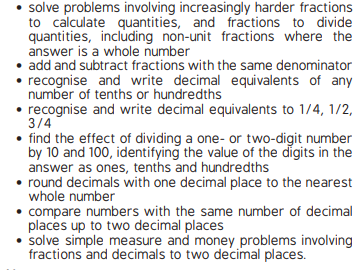 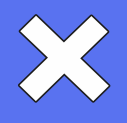 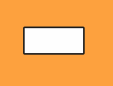 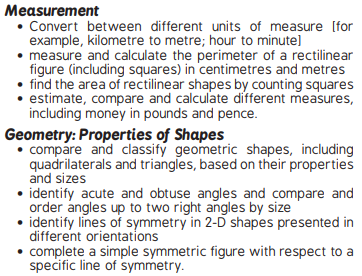 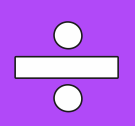 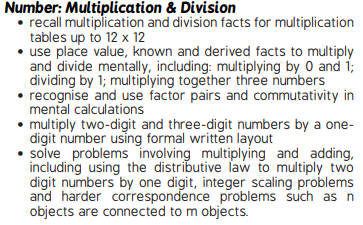 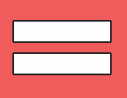 What does mastery in maths look like?
The key idea of ‘mastery’ is that children gain a deep understanding of the mathematical concept being taught, so they can apply it to new situations and contexts. 

To develop mastery in maths, children often use their reasoning skills rather than just moving on to using bigger numbers. 
Below is an example of some KS1 reasoning questions:
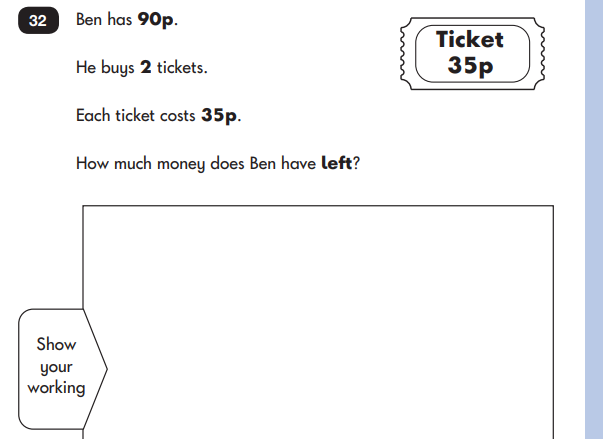 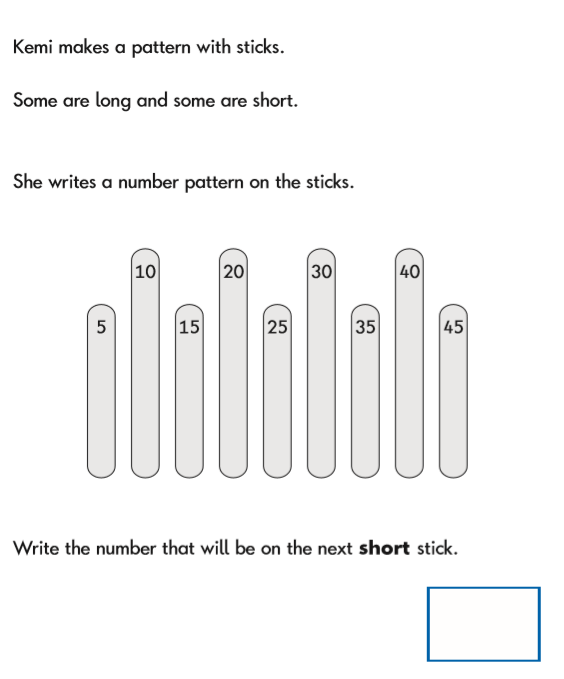 Important information
When your child reaches Year 2, they will sit their KS1 SATs. These normally take place during the month of May. 

In Year 4, your child will sit a Multiplication check. The purpose of the check is to determine whether pupils can recall their times tables fluently, which is essential for future success in mathematics.

To support your child at home there are a variety of online resources and games that you can access:
TTS rockstars
ICT games website
Top Marks website

You can also support your child’s mathematical reasoning at home by asking them four types of questions such as:
Explain: “how did you reach your answer?” “explain the problem in your own words”

Convince me: “how do you know that is correct?” “can you prove that the answer is wrong?”

Prove it: “show me your method” “Can you find the answer using another method?”

Evaluate it: “why would it be better if you did it this way?” “does your method work all of the time?”